КЗ “Зідьківська ЗОШ I-III  ступенів ім. Г.І .Ковтуна ,
Зміївської районної ради Харківської області
  Всеукраїнський місячник шкільних бібліотек 

“ Шкільна бібліотека та
 екологічна просвіта учнів ”
Мішиної Тетяни Михайлівни
2020
Експозиція” Природа очима художника ”
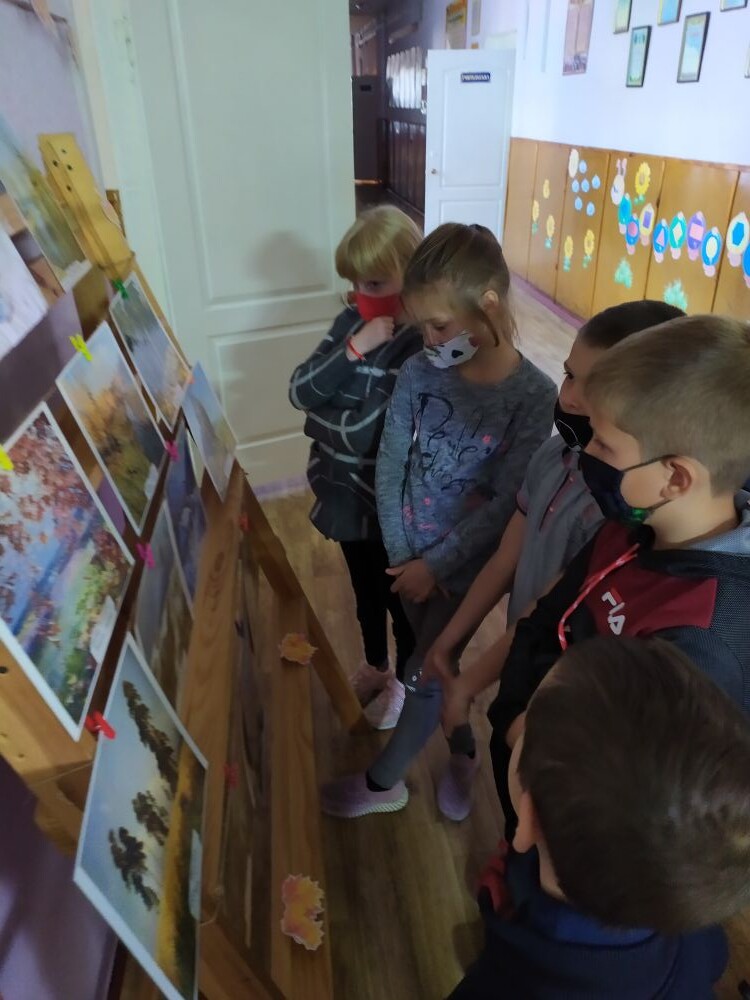 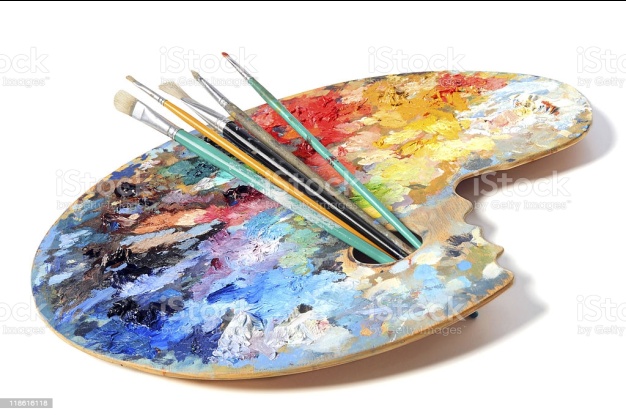 Екологічна вікторина“ Про гриби нічого не знаєш,що ж у лісі ти шукаєш ”
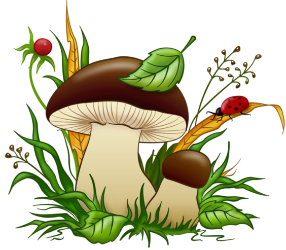 Конкурс малюнків« Планета в руках дітей»
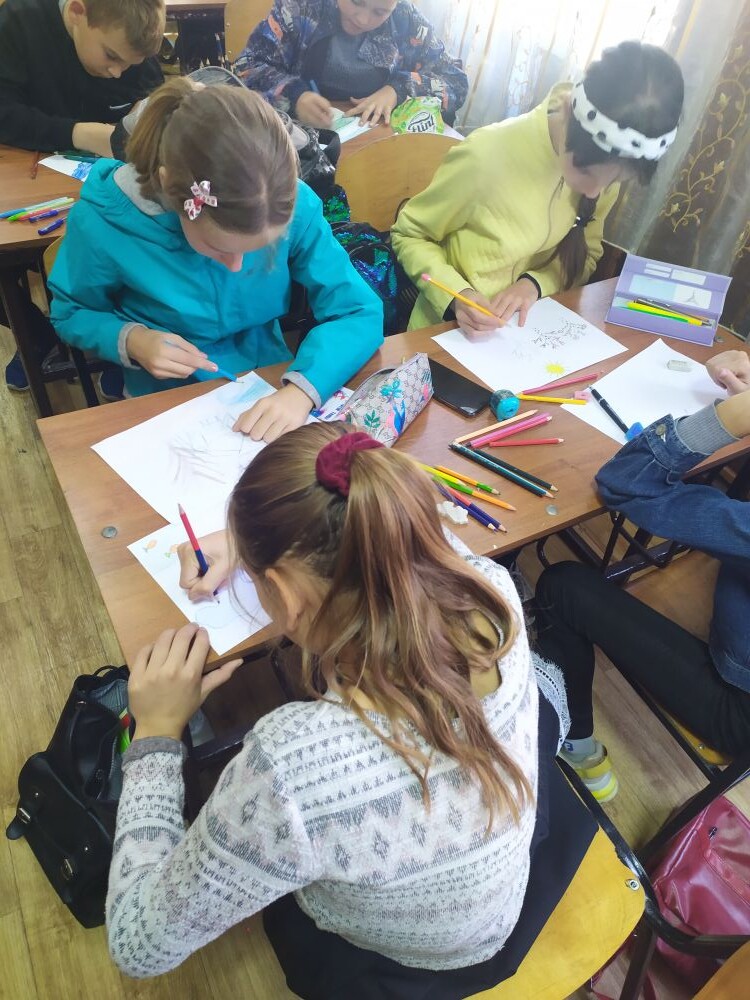 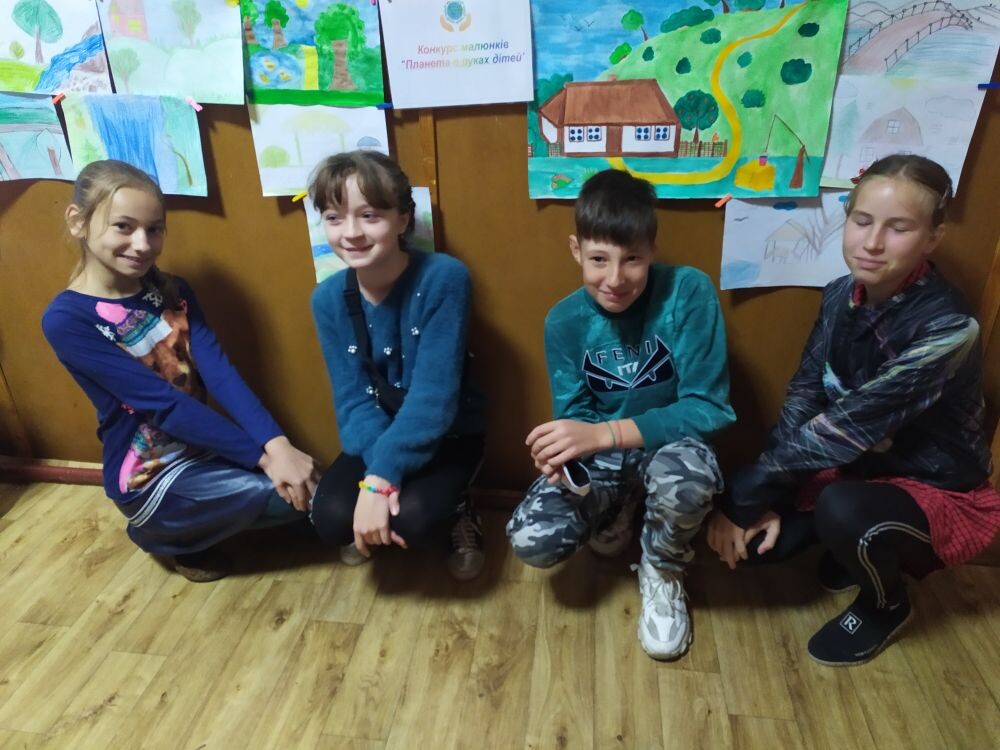 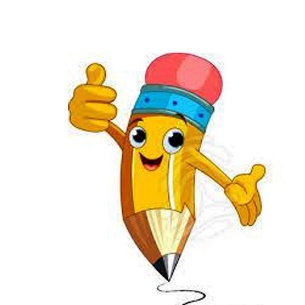 Екологічний брейн – ринг“ Екологія і здоров’я ”
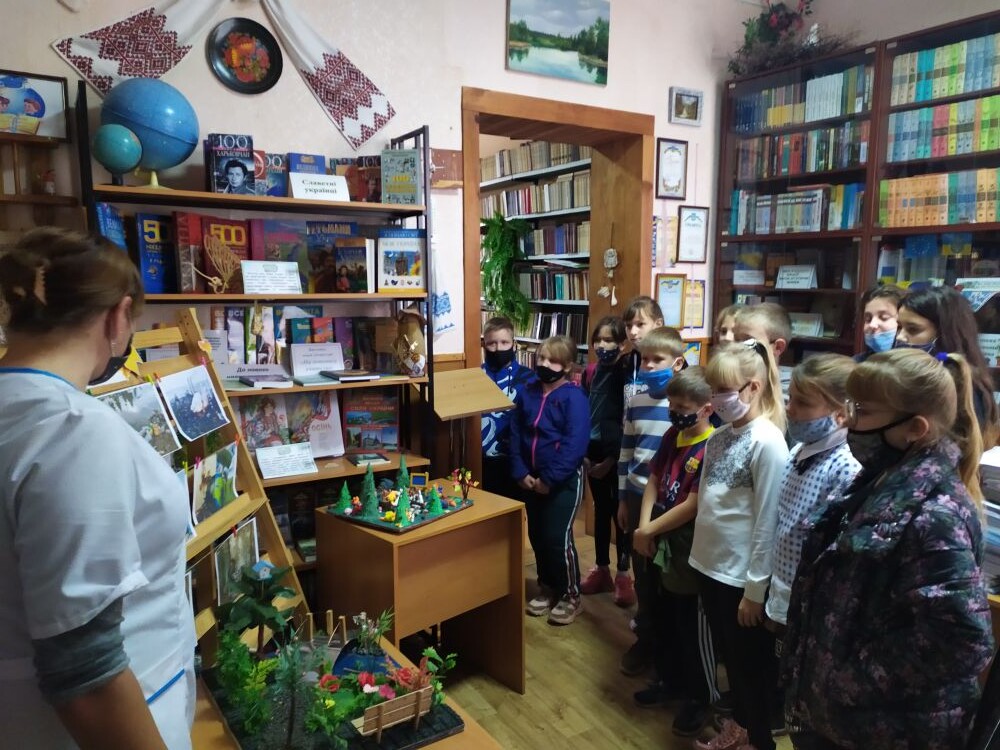 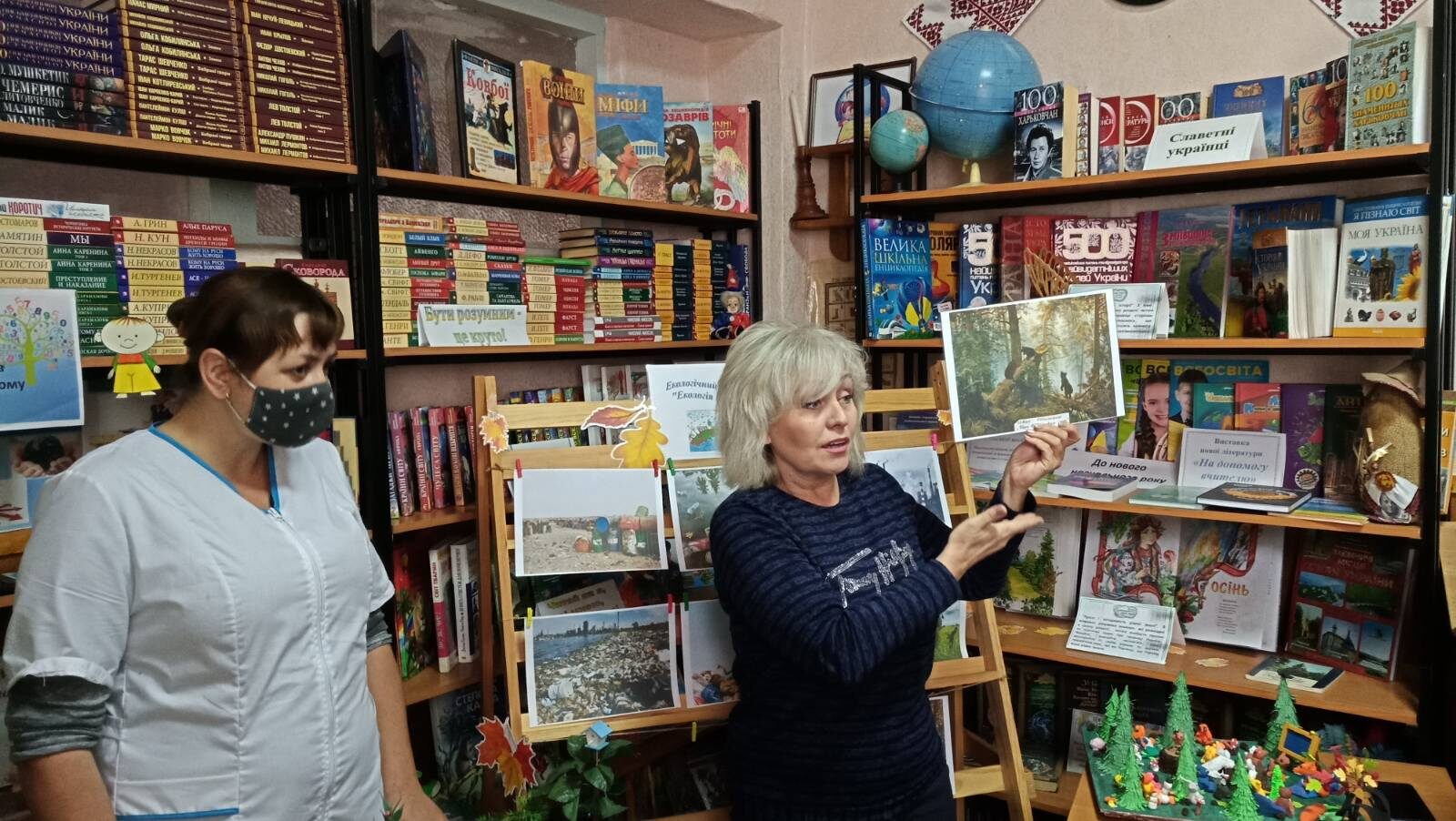 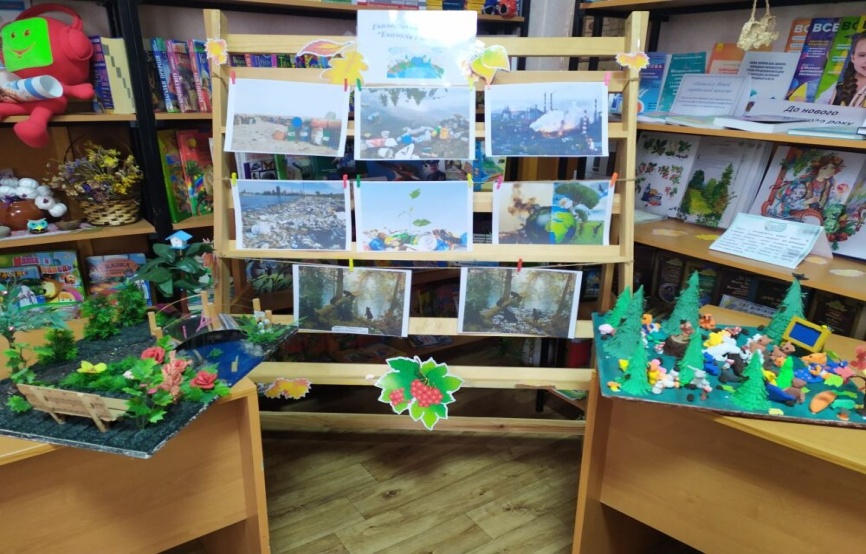 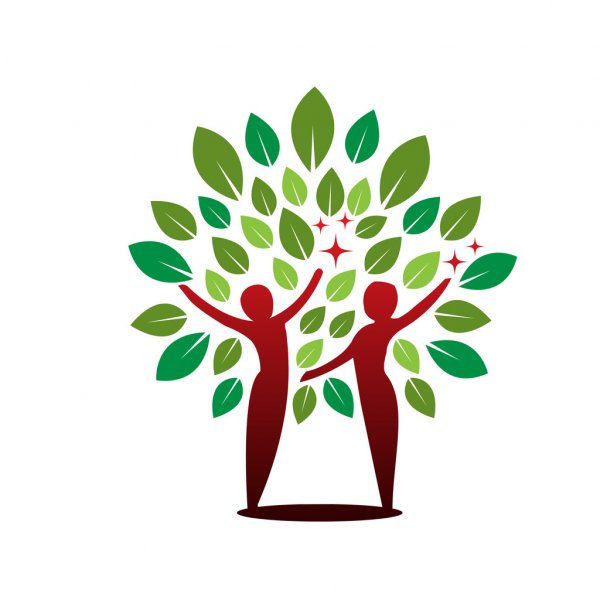 День бібліотворчості( робота екомайстерні)
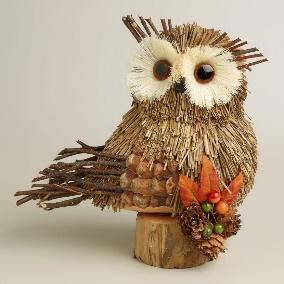 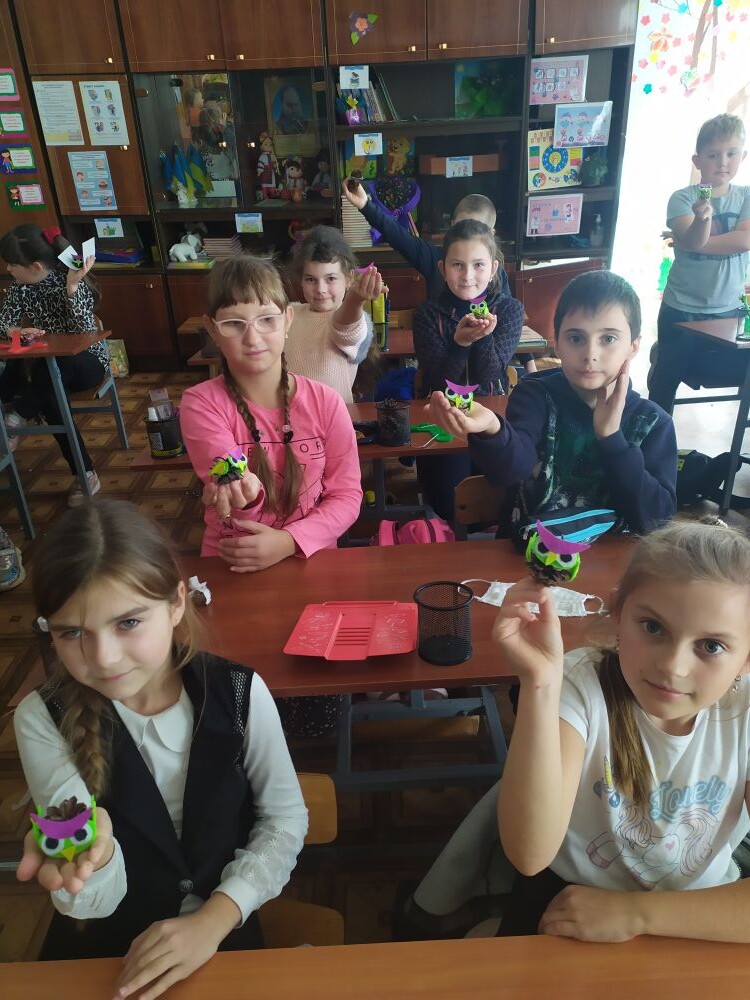 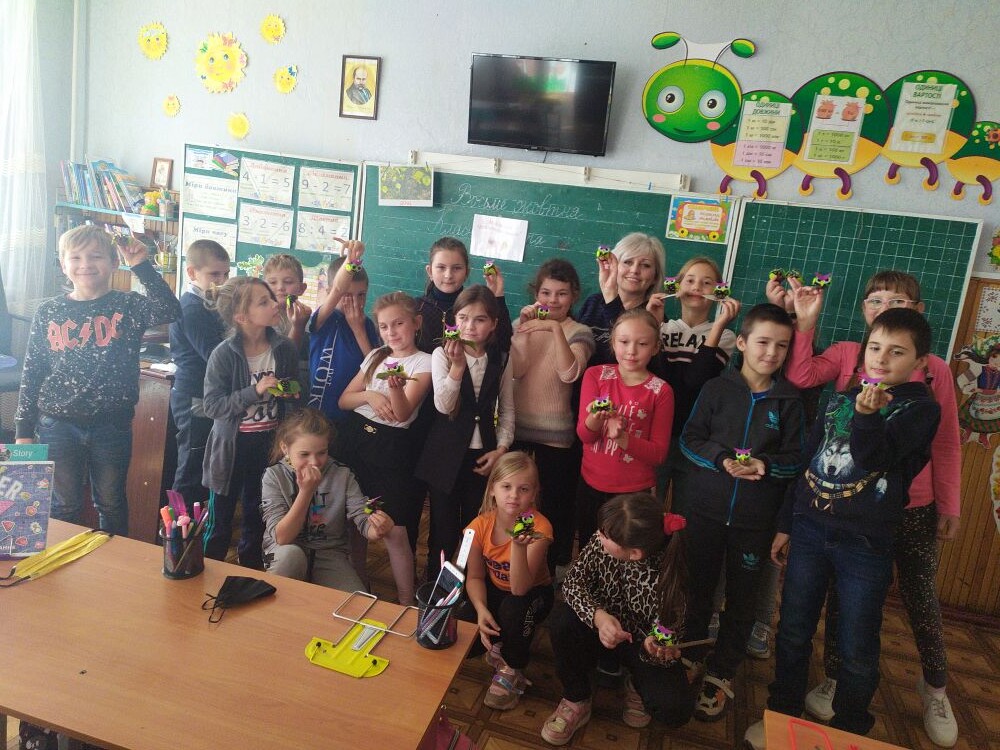 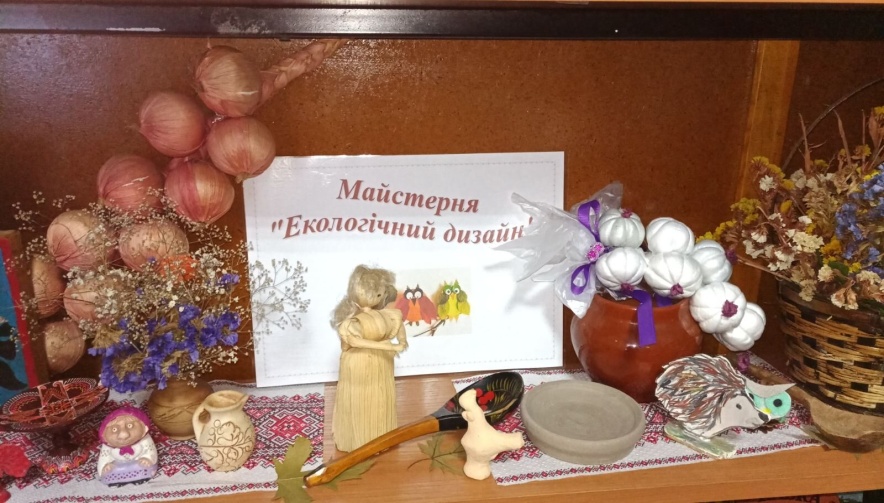 Екологічна подорож “ За сторінками Червоної книги ”
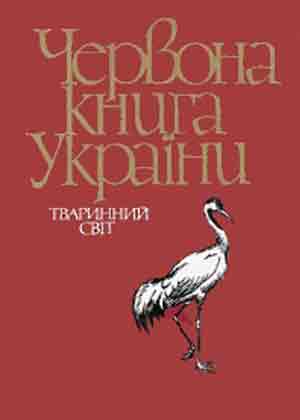 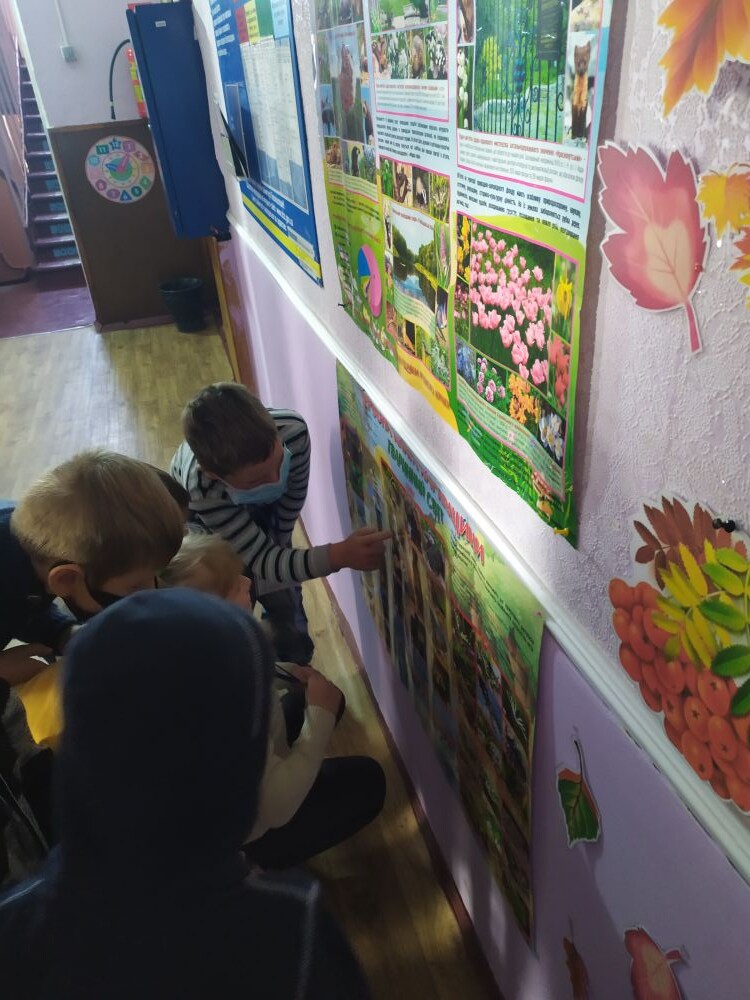 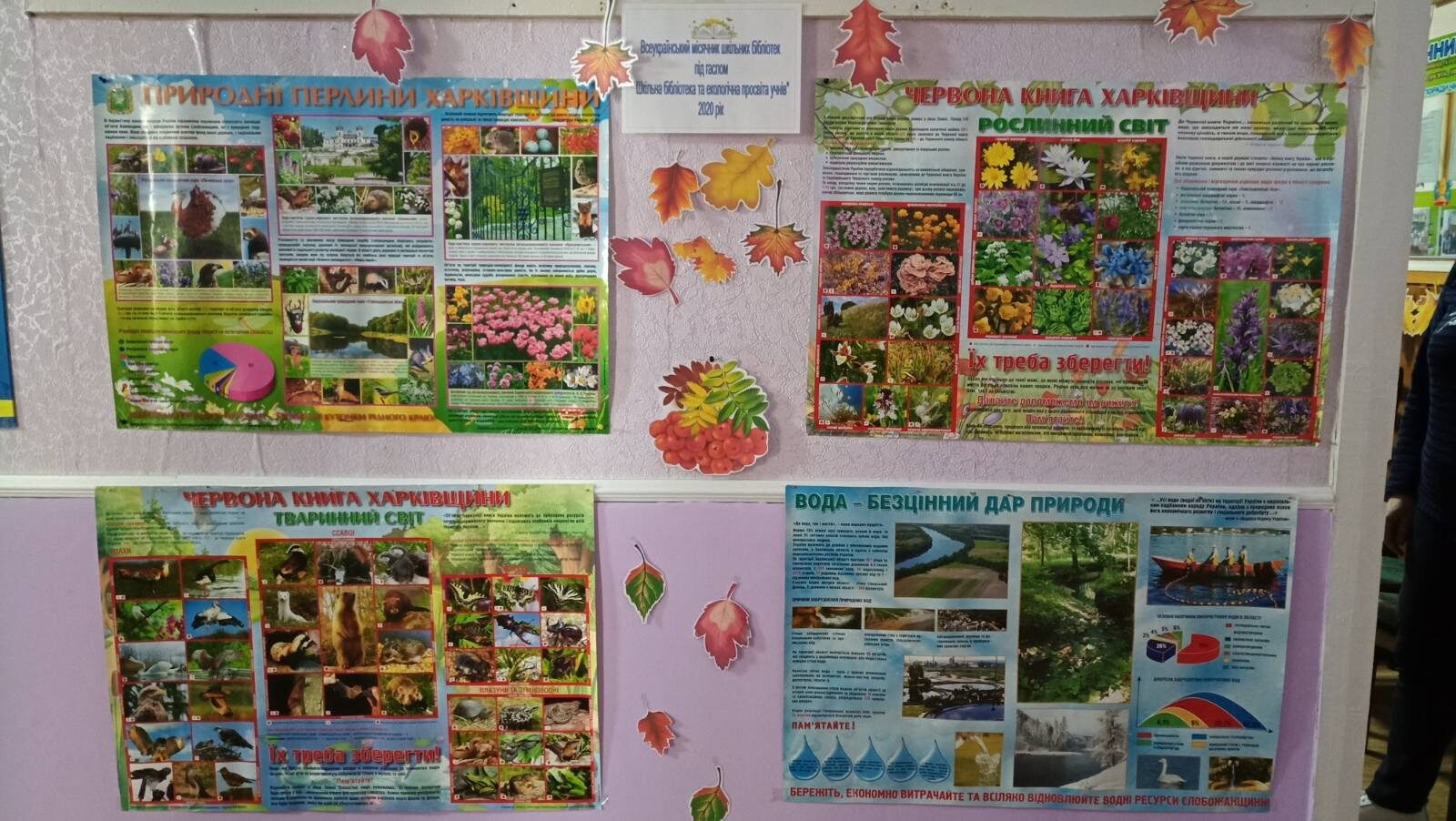 Екологічна година      “ Екологія.                               Природа .                                                  Я.”
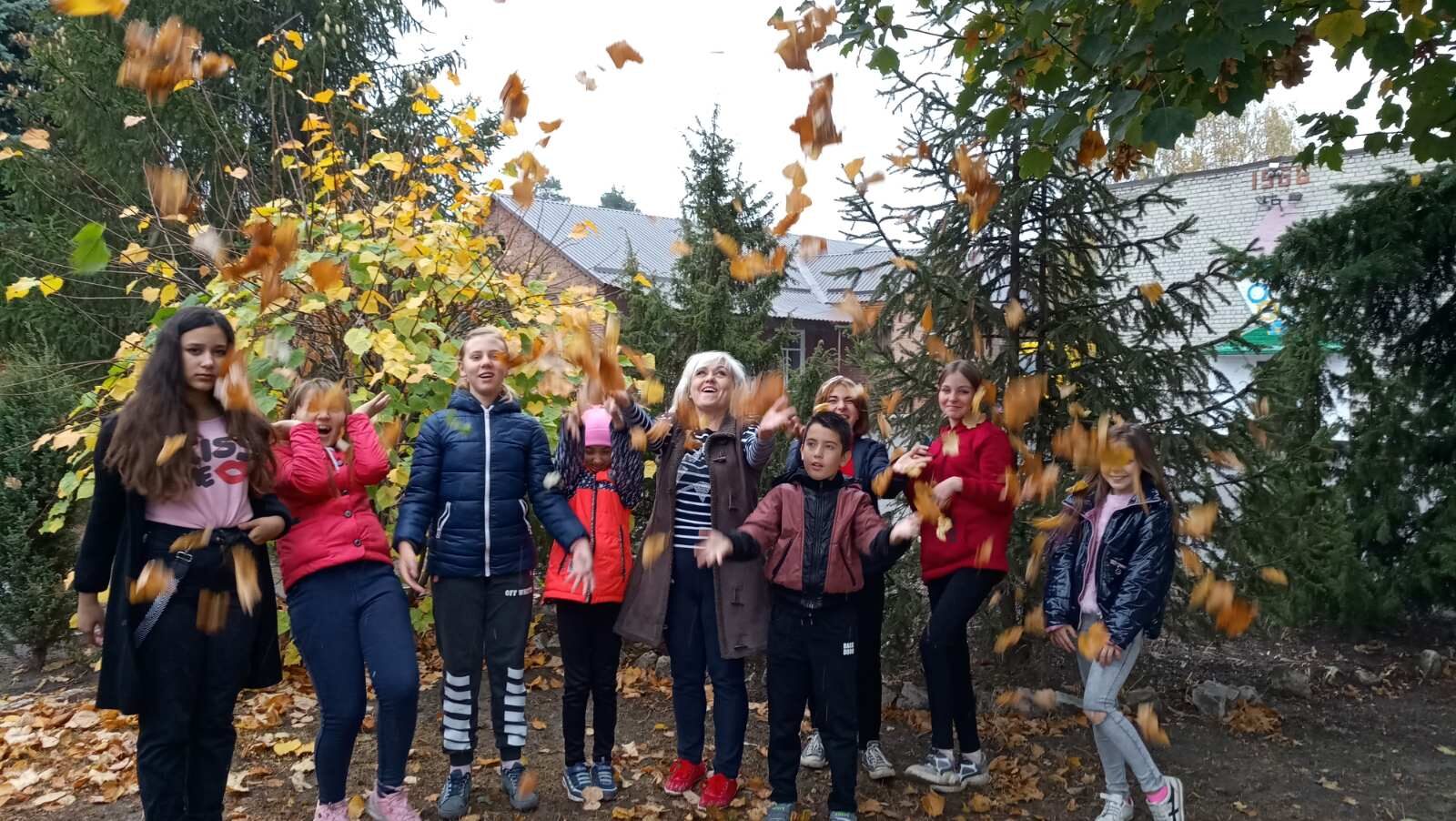 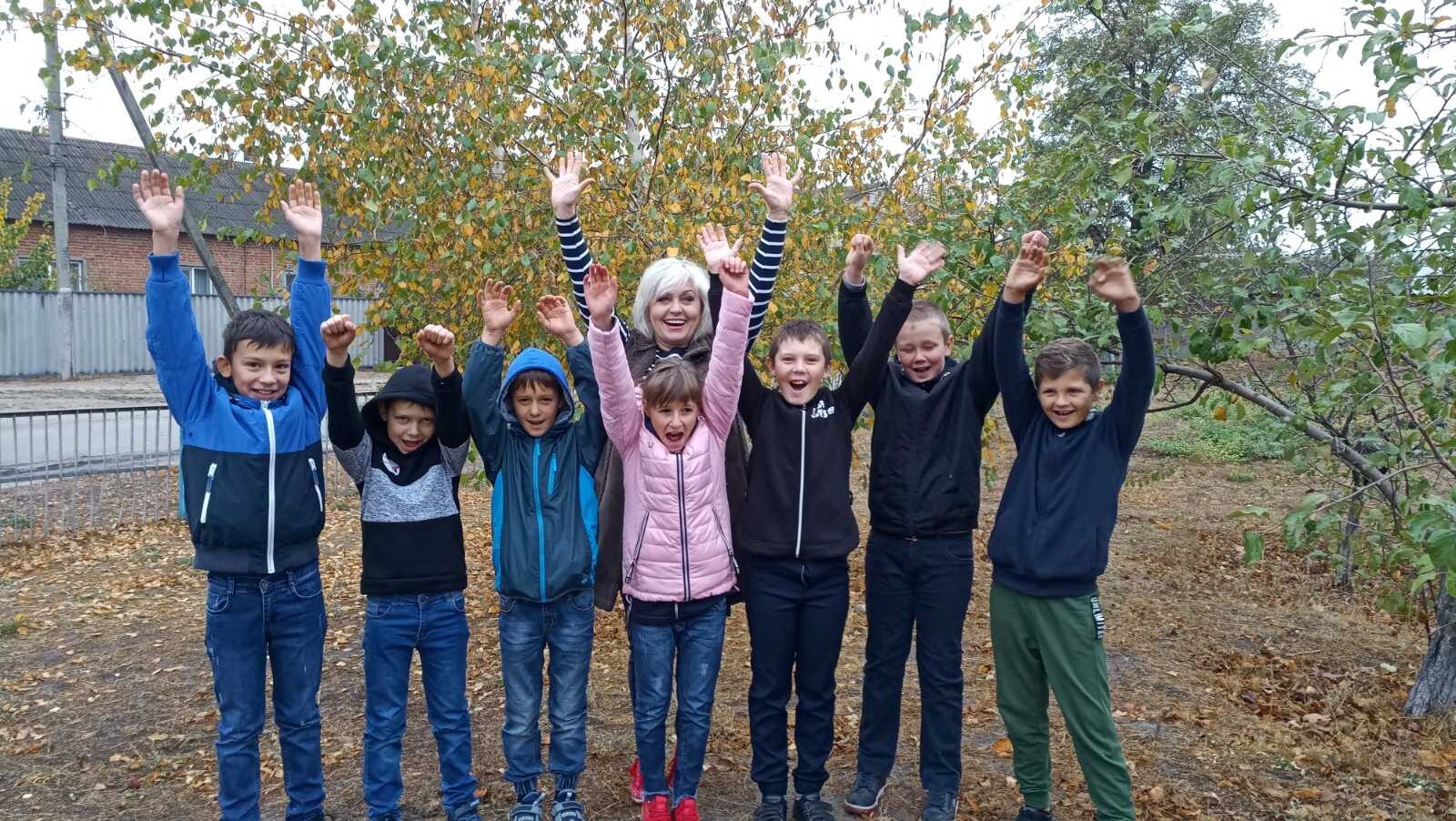